第36回石川記念賞受賞講演
心身医, 61:451-459, 2021
都市部高齢者の中枢性感作に対する　　　主観的 QOL および社会的孤立の影響
橋本和明¹⁾³⁾，竹内武昭¹⁾，今村英之¹⁾，大渕修一²⁾，河合恒²⁾，
平野浩彦²⁾，藤原佳典²⁾，金憲経²⁾，井原一成³⁾，渡邊裕⁴⁾，端詰勝敬¹⁾

　　　　　　　　　　　　　　　　　　　1)東邦大学医学部心身医学講座
　　　　　　　　　　　　　　　　　　　2)東京都健康長寿医療センター研究所
　　　　　　　　　　　　　　　　　　　3)弘前大学医学部社会医学講座
　　　　　　　　　　　　　　　　　　　4)北海道大学歯学研究院口腔健康科学分野
第63回日本心身医学会学術総会ＣＯ Ｉ 開示　筆頭発表者名：　橋本　和明
発表に関連し，開示すべきCOI 関係にある企業などはない．

本研究の一部は厚生労働科学研究費補助金難治性疾患等政策研究事業（難治性疾患政策研究事業）「種々の症状を呈する難治性疾患における中枢神経感作の役割の解明とそれによる患者ケアの向上」
（研究代表者　平田幸一）の助成によって行われた
はじめに
高齢者は慢性的な疼痛を患う頻度が高く，生活の質（Quality of life：QOL）を低下させるが，病因の一つに中枢性感作の影響がある．
（Langley P, et al. 2010，Molton IR, et al. 2014）
中枢性感作は神経生理学的な病態変化であるが，心理的要因の影響も報告されている．
（Shigetoh H, et al. 2019）
はじめに
高齢者は生きがいや社会的孤立など，生理的だけではなく，心理・社会的な変化が加齢とともに生じ，健康に影響を及ぼしている．性差も知られている．
（三徳ら．2006，梶ら．2011，Bahramnezhad F, et al. 2017）
こうした要因が地域高齢者に潜在する中枢性感作にどのような影響を及ぼすか検討した研究はない．
地域高齢者における中枢性感作に影響する要因について，身体的・心理的・社会的な視点で検討
方法
2018年度の“お達者健診”に参加した，
都市部在住の高齢者.
(n=769)
同意書未取得
（n=12）
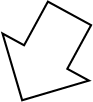 同意取得済み
(n=757)
MMSEが未実施
（n=12）
MMSEが23点以下
（n=18）
うつ病で治療中
（n=14）
データ欠損値
（n=28）
本研究の対象者685名
(男性275名，女性410名)
MMSE: Mini Mental State Examination
Figure1. 対象者の抽出
5
方法
評価項目
・社会的孤立：Lubben Social Network Scale-6（LSNS-6）
　情緒的・手段的サポートに重要なネットワークについて
　スコアリング，12点未満を社会的孤立と定義．
・中枢性感作：Central Sensitization Inventory(CSI-A, B)
　中枢性感作に関連があるパートA，
　中枢性感作症候群の既往について問うパートBで構成．
・主観的なQOL：Ikigai-9
　人生に対する肯定的で楽観的な感情，将来に対する前向き
　で積極的な態度，存在の重要性に対する自己認識，で構成．
方法
統計解析
・対象者の背景や各評価項目における男女間の違いを群間比較を実施．

・中枢性感作に影響する要因を調べるために，男女それぞれにおいて線形重回帰分析を実施．
結果
[Speaker Notes: 男性では社会的孤立が多く、BMIが高かった。CSIのスコアは女性の方が高かった。]
結果
VIF：variance inflation factor
結果
VIF：variance inflation factor
文献的考察
高齢者の社会的孤立は国内では男性が女性よりも多く，孤独死の約40％は医療機関との結びつきがない．
　　　　　　　　　　　　　　（金涌．2019，齊藤ら．2013，田中ら，2018）

中枢性感作が関連する慢性疼痛は，現在の瞬間に注意を払い環境と感覚の認識を高めるマインドフルネスにより疼痛緩和やQOLの改善が期待される．
　　　　　　　　　　　　　　（Lee C, et al. 2014, Bawa FL, et al. 2015）
考察
都市部高齢者における中枢性感作は，社会的孤立によって医療機関との繋がりが乏しくなることで，遷延・　　慢性化する可能性がある．

男性では加齢や人生に対する肯定・楽観性の乏しさが中枢性感作の増強に関連しており，マインドフルネスのように現在の瞬間や生きがいに焦点を当てることが重要であるかもしれない．
結語
都市部在住の高齢者の中枢性感作と主観的 QOL の関連について，社会的孤立を考慮した検討を行った．
高齢者の中枢性感作には社会的孤立が影響し，男性では肯定的で楽観的な態度が中枢性感作の増悪の予防策となる可能性がある．
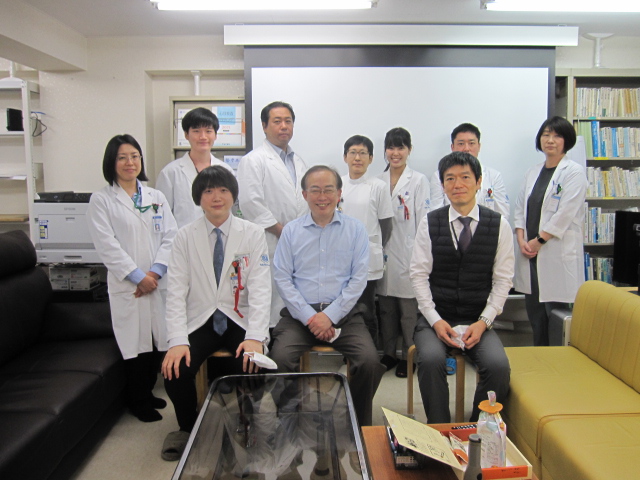 この度は栄えある石川記念賞にご選考頂き，ありがとうございました．
共著の先生ならびに貴重なご示唆を頂きました多くの先生方，
そして“お達者健診”参加者の皆様に，厚く御礼申し上げます．